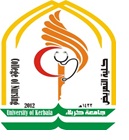 Introduction to EpidemiologyDr.Selman Al-Kerety
The term 'epidemiology' was first used in 1802 by the Spanish physician Villalba. 
The term is used now for the description and causation of epidemic diseases, and of disease in general.
 It can be used for many non-disease health-related conditions, such as high blood pressure and obesity
Definition of epidemiology
Simple Old Definitions
1. Study of the occurrence of   illnesses.                          
2. Study of epidemics and their prevention                                                                                                                                                                                                                                   
3. A branch of medical science which treats epidemics
Modern Definition:
The study of the:
occurrence and distribution  
         of  health-related states or events 
                           IN 
         specified populations ,
 including the study of determinants influencing such states, and the application of this study to control  health problems .
Study: Epidemiology is a scientific discipline
Distribution: Epidemiology is concerned with the frequency and pattern of health events in a population.(descriptive epidemiology)
Frequency includes = the number and the rate or risk of disease in the population
Pattern refers to the occurrence of health-related events by :
time, 
place, and 
personal characteristics
Time
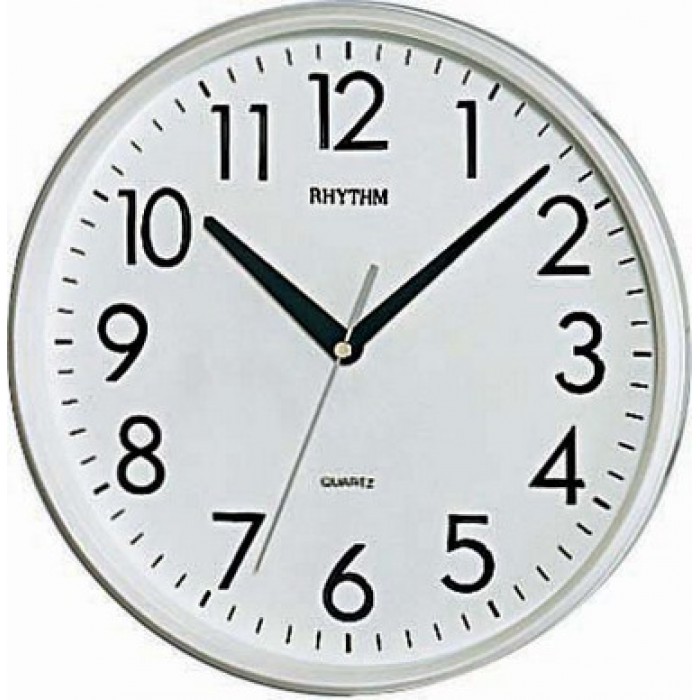 Time
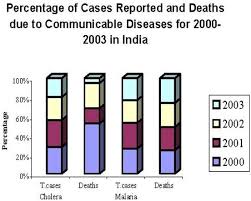 Place
Personal characteristics
Personal characteristics
Personal characteristics (age groups)
Personal characteristics (gender)
What type of distribution ?
Determinants = causes and other factors (Analytic epidemiology ) attempts to provide the Why and How .
Determinants = smoking behavior cause (risk factors for) many health problems
smoking behavior cause (risk factors for) many health problems
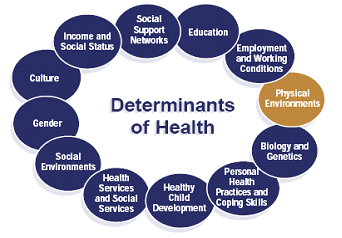 Purpose of Epidemiology:
to provide a basis of:      
                        
                       Data 

for developing strategies of:
 diseases control and prevention .
Uses of Epidemiology:
.
Examples of applied epidemiology include the following:
Epidemiological Triangle
Epidemiological Triangle
Interaction between those  three elements lead to the occurrence of  health problems.
Thank you